Fuego
Status and Roadmap
December 2017
Tim Bird
Fuego Maintainer
Sony Electronics
1
Fuego
Status and Roadmap
December 2017
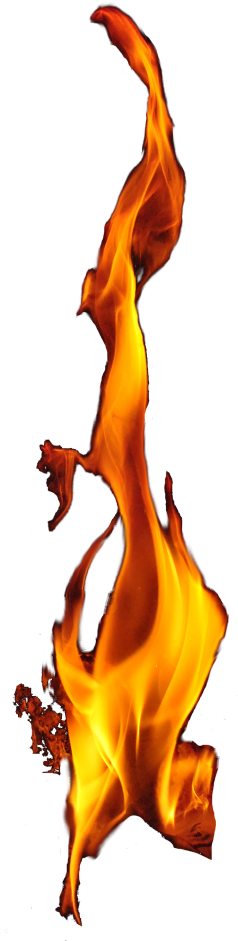 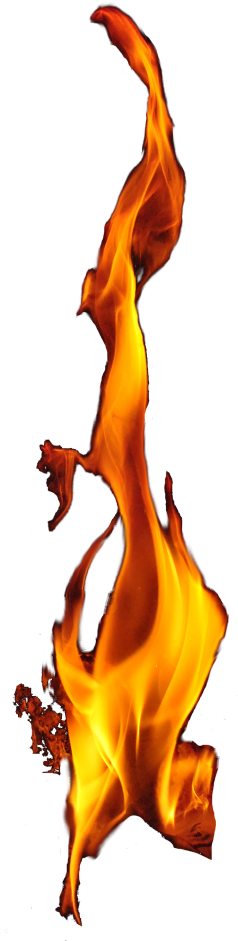 Tim Bird
Fuego Maintainer
Sony Electronics
2
Outline
Introduction
Status
Projects
Roadmap
3
Micro-Introduction
Fuego = (Jenkins +  host scripts + pre-packaged tests) inside a container
Architecture Diagram
Host machine:
Container build system
Docker container:
Jenkins
Test programs
Scripts
Target board
Volume
Mount
Web control interface
Toolchains
Config
Builds
Logs
Vision – super high level
Do for testing
what open source
has done for coding
Significant parts of the test process are unshared, ad hoc, private, etc.
For no good reason – most QA doesn’t need to be proprietary
There are OSS frameworks and test programs but parts are missing to create a open testing community.
Fuego Goal:
Promote the sharing of tests, test methods, and results, the way code is shared now
Make it easy to create, share and discover tests
Make test results easy to share and evaluate
Core principles
Actually finds bugs
Allows sharing
Usable by wide audience
Minimal requirements
Customizable
Applicable to embedded
Easy to use
Scalability via decentralization
Outline
Introduction
Status
Projects
Roadmap
8
Status
1.2.0 (“Combustion”) released Oct 12, 2017
Lots of work over the summer for this release
1.2.1 released Nov 15, 2017
Bugfixes and cleanup
also Functional.kselftest
New web site:
http://fuegotest.org/
wiki: http://fuegotest.org/wiki
Miscellaneous projects
pre-1.2 Feature list
Jenkins front end
Also has a command line interface (“ftc”)
Containerized
Overlay system, for customization
Boards, distros, specs, plans
Build system
Tests are driven from host
Multiple Transports
Collection of Tests
Results parsing and post-processing
Version 1.2.1 Features
Unified Output Format
Test dependency system
Complex pass criteria handling
Dynamic board variables
Charting refactoring
Test source from git repositories
Transport modifications
Test improvements
Unified Output Format
Every test creates a “run.json” file
Has meta-data for the test run, as well as results
meta-data:
start time, board, kernel version, etc.
Test results are organized into:
test sets
test cases
measurements (numeric results)
Format is modeled after KernelCI API
Purpose is to allow consistent handling of test results
Test dependency system
Test declares pre-requisites in fuego_test.sh
Fuego evaluates dependencies and aborts test if they are not met
Expressed in 2 ways:
NEED_ variables
NEED_MEMORY, NEED_KCONFIG, etc.
test_pre_check – arbitrary code
Usually sequence of calls to is_on_target and assert_define
Purpose is to prevent costly build and execute phases
Can also use (in future) to select tests for a board
Complex pass criteria handling
Pass criteria is expressed in a JSON file
Allows for complex results determination
e.g. threshold for benchmarks, list of allowed failures
Can be customized per board
Can be shared with others
Can (in future) be written automatically, based on current results
e.g. board filesystem performance threshold = current results + 5%
Purpose is to allow specifying status determination, for complex tests (eg. LTP)
Not all tests can be expected to pass
Dynamic board variables
Users and Fuego can add additional board variables at runtime
Saves persistent information about a board
Automatically included in test variables for future tests
Purpose is to allow communication between tests, and automated test customization
eg. Functional.kernel_build could populate FUEGO_KERNEL_CONFIG_PATH
Charting refactoring
Fuego charting was changed in 1.2 release
Mostly internal reorganization of code
Some changes to support future report generation features
Now support 3 chart types:
HTML table of testcase results
HTML table of test set (aggregate) results
Javascript plots of measurement data (for benchmark)
Create “chart_config.json”, to allow for control of default visualization for test
Test source from git repositories
Can retrieve test source from git repositories
Previously, only source from tarball was supported
Specify source with:
gitrepo and gitref variables
gitref indicates a particular commit, tag or version
Purpose is to provide greater flexibility and easier maintenance for managing test source
Note: This requires external network access during the test build
Source from integrated tarballs doesn’t require this
Transport modifications
New overlay functions for connect and disconnect to board
ov_transport_connect
ov_transport_disconnect
Can be used for session setup and teardown
Can also be used for provisioning the board or for reservation in an external system (eg. LAVA)
Test improvements
Added support for aarch64 toolchains
Added dependency information to some tests
Some older tests were fixed to address build issues with newer toolchains
The source for some test programs was updated to newer versions
Parsers were added for some Functional tests, to give results for individual testcases
Parser improvements in general
Lots of other bugfixes were made
LTP test improvements
Support for pre-installed LTP test binaries
In case you already have LTP packaged in your embedded distribution
Simplified support for pre-installing Fuego LTP binaries
Significantly reduces test execution time, by skipping deploy phase
Allow re-use of code between LTP test jobs
Avoid rebuilding the same LTP code, if toolchain and target architecture is the same
Reduces disk space for board farms
Fuego Project Processes
Communication
Mailing list
Monthly conference call (AGL/CIAT)
Fuego hackathon
Need contributor guidelines
Developer Certificate of Origin (Signed-off-by)
Code style guide
Mostly indentation (4 spaces, no tabs)
Patch submission tips
Outline
Introduction
Status
Projects
Roadmap
22
Projects
Board automation standards
Linux Foundation funding
Fuego release self-test
Fuego Test Server
China hackathon
Japan hackathon
Features in progress
Board automation standards
Presentation at Linaro Connect
See http://fuegotest.org/ffiles/Test-Standards-LC-2017.pdf
Lots of meetings at ELCE on this
Pengutronix introduced labgrid
Linutronix demonstrated r4d and libvirt
BOF resulted in some collaboration:
See https://elinux.org/Board_Farm
Mailing list for discussion:
https://lists.yoctoproject.org/listinfo/automated-testing
Please join this discussion
Linux Foundation Funding
Release self-test (funded)
To use Fuego to do continuous integration for itself, and for release testing
Test server hardware (funded)
To replace virtual machine with dedicated hardware
LAVA test-level integration (not funded)
Documentation conversion (not funded)
China Hackathon
Was held in Shanghai at Fudan University on Nov 3-5
Fujitsu employees were mentors at the event
Liu Wenlong, Bao Fei
5 Students worked on Fuego
See http://fuegotest.org/wiki/HACKxFDU_2017_planning
Website and logo completed
Japan Hackathon
Will be held tomorrow (Dec 2) at Sony headquarters in Shinagawa
See http://fuegotest.org/wiki/Japan_Fuego_Hackathon_2017
Features in progress
Fuego release self-test
Implement Fuego release test as a Fuego test
Use multiple containers
Current container and container-under-test
Add support for evaluating web results
Compare browser images using Selenium HQ
Will help us with other image comparison tests
Fuego centralized test server
Share ad-hoc test (test package)
Request test on someone else’s board
On backburner at the moment
Outline
Status
Projects
Vision
Roadmap
29
Roadmap
Recent past   Near Future  Long Term
Roadmap
Recent past:
Priority was stuff affecting test API or test packaging
Needed before big push for new tests
Near future:
Documentation
Conversion to reStructuredText
Refactoring
Tutorials
New tests for AGL, LTSI, CIP
What tests to tackle next?
Roadmap (cont.)
Near future (cont.):
Testplan enhancements
Controlled test sequences
Similar to Jenkins pipelines
Processing multiple steps (provisioning, testing, notifications, report generation) in sequence
More fields for plan configuration
Report generator and more charting control
Now that we have unified output, we can do queries, and different output formats
Roadmap (cont.)
Near future (cont.):
System provisioning support
Install of software under test
Has been out-of-scope for Fuego
e.g. AGL image deploy, LTSI kernel update, etc.
Full automation requires board management API
Looking at labgrid as possible solution
Long-term
Distributed test network
Hardware testing
Other Priorities
LAVA integration
We have everything needed for transport integration
Need test-level integration
Separate build phase
Deploy to LAVA server
Create LAVA test that does:
Execute test on board
Collect results
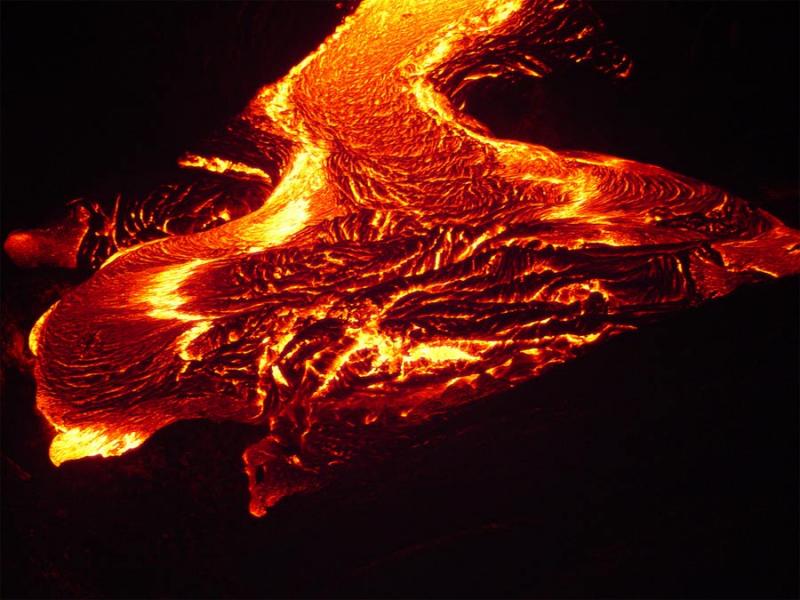 Resources
Fuego web server:
http://fuegotest.org/
wiki: http://fuegotest.org/wiki
Mailing list:
https://lists.linuxfoundation.org/mailman/listinfo/fuego
Repositories:
https://bitbucket.org/tbird20d/fuego
https://bitbucket.org/tbird20d/fuego-core
Fuego